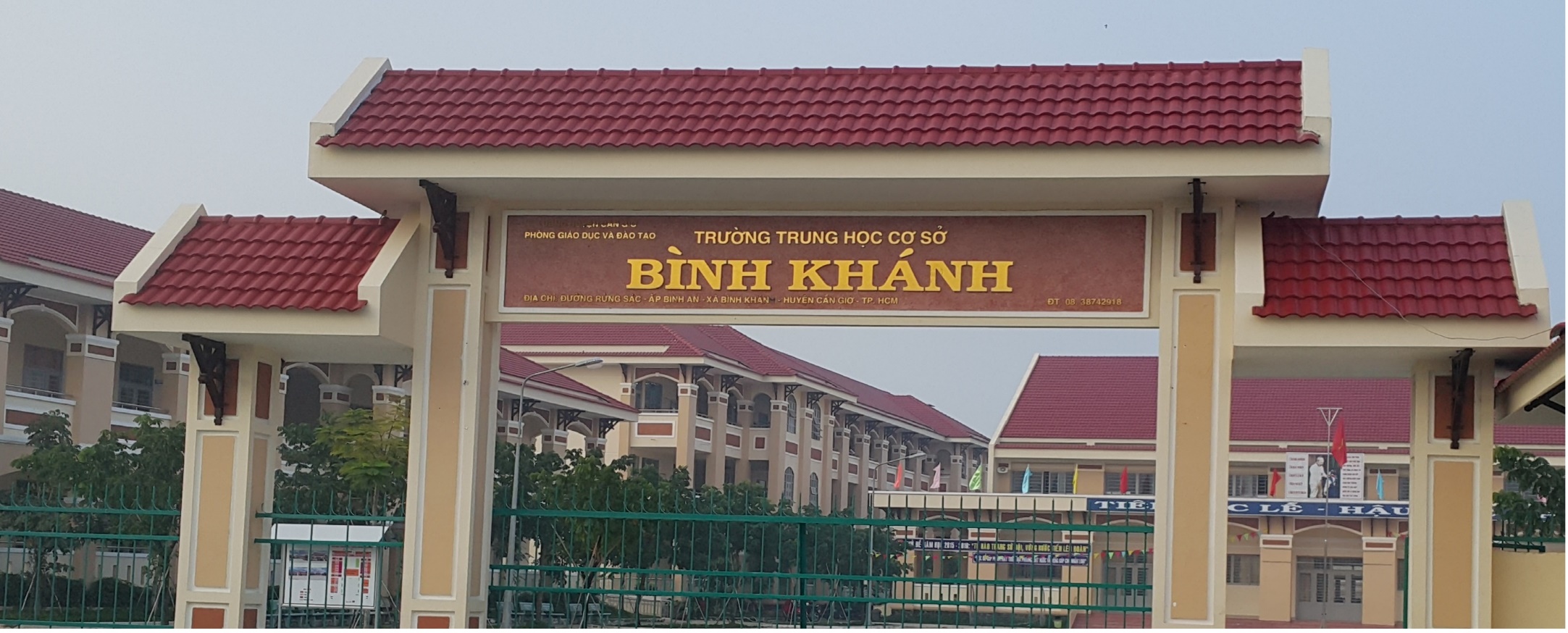 VẬT LÝ 9
Còn dòng điện xoay chiều có các tác dụng nào? Có gì giống và khác với dòng điện một chiều?
Dòng điện một chiều có các tác dụng nào?
 Tác dụng nhiệt
 Tác dụng từ
 Tác dụng quang học
 Tác dụng hóa học
 Tác dụng sinh lí
BÀI 35:TÁC DỤNG CỦA DÒNG ĐIỆN XOAY CHIỀU. ĐO CƯỜNG ĐỘ DÒNG ĐIỆN VÀ HIỆU ĐIỆN THẾ XOAY CHIỀU
I. TÁC DỤNG CỦA DÒNG ĐIỆN XOAY CHIỀU
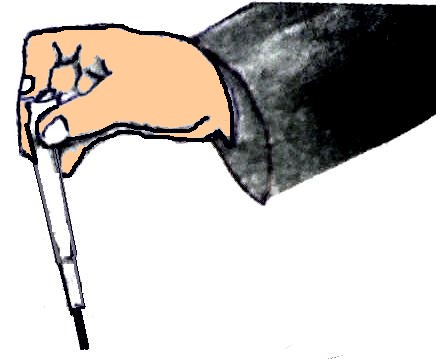 C1
220V
Đinh sắt
Hãy mô tả hiện tượng xảy ra trong mỗi thí nghiệm ở h35.1 và cho biết hiện tượng nào chứng tỏ dòng điện xoay chiều có tác dụng nhiệt, tác dụng quang, tác dụng từ?
Thí nghiệm như hình 35.1
a) Đèn dây tóc nóng phát sáng: Tác dụng nhiệt và tác dụng quang
Vina
Thí nghiệm như hình 35.1
b) Đèn bút thử sáng:Tác dụng quang
Thí nghiệm như hình 35.1
K
AC
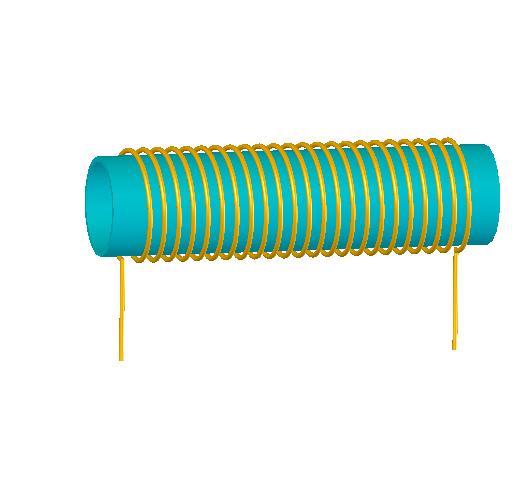 c) Các đinh ghim sắt bị hút: Tác dụng từ
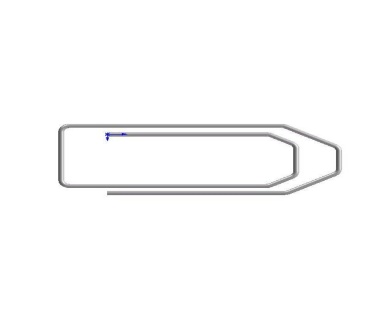 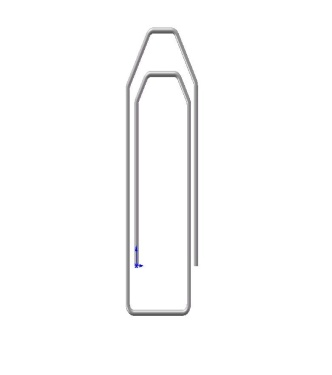 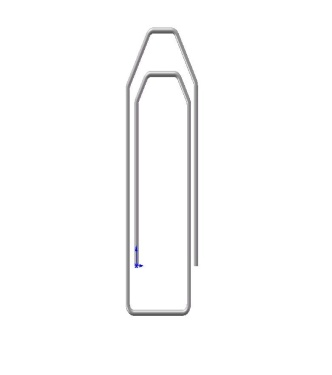 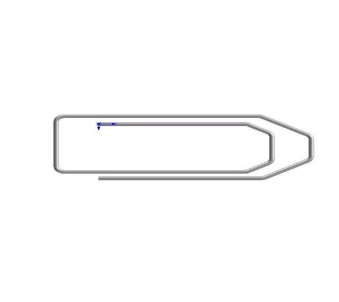 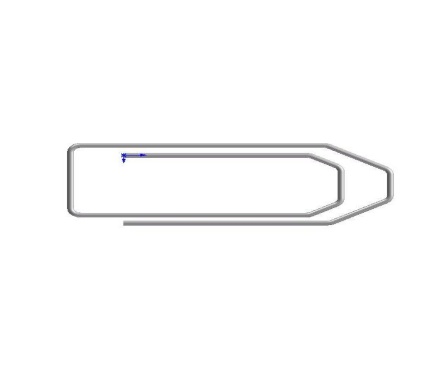 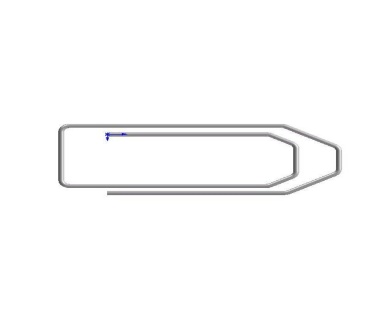 Dòng điện xoay chiều làm dây tóc nóng tới nhiệt độ cao và phát sáng ta nói dòng điện xoay chiều có tác dụng nhiệt
Dòng điện xoay chiều làm sáng bóng đèn bút thử điện mà không cần nóng tới nhiệt độ cao ta nói dòng điện xoay chiều có tác dụng phát sáng (tác dụng quang)
Dòng điện xoay chiều chạy qua ống dây có lõi sắt hút được đinh sắt ta nói dòng điện xoay chiều có tác dụng từ
-> DÒNG ĐIỆN XOAY CHIỀU CÓ CÁC TÁC DỤNG NHIỆT, TÁC DỤNG QUANG, TÁC DỤNG TỪ
BÀI 35:  TÁC DỤNG CỦA DÒNG ĐIỆN XOAY CHIỀU. ĐO CƯỜNG ĐỘ DÒNG ĐIỆN VÀ HIỆU ĐIỆN THẾ XOAY CHIỀU
I. TÁC DỤNG CỦA DÒNG ĐIỆN XOAY CHIỀU
 - Dòng điện xoay chiều có tác dụng nhiệt, tác dụng quang và tác dụng từ.
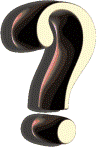 Dòng điện xoay chiều có tác dụng sinh lí không ?
Vậy dòng điện xoay chiều có tác dụng gì ?
Dòng điện xoay chiều còn có tác dụng sinh lí. Dòng điện xoay chiều thường dùng có hiệu điện thế  220v nên tác dụng sinh lí rất mạnh, gây nguy hiểm chết người, đặc biệt là dòng điện trong mạng điện sinh hoạt
[Speaker Notes: 6CX]
II. Tác dụng từ của dòng điện xoay chiều
1. Thí nghiệm (sgk)
Hãy dự đoán hiện tượng gì xảy ra với nam châm khi ta cho dòng điện xoay chiều chạy vào cuộn dây như  H 35.3 ?
Quan sát H35.2 và H35.3 sgk cho biết dụng cụ thí nghiệm gồm những gì ?
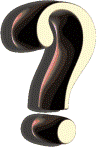 *Dụng cụ gồm :
Nam châm điện, nguồn điện xoay chiều
Nam châm vĩnh cửu , công tắc
Nguồn điện một chiều , dây dẫn
[Speaker Notes: 6CX]
-
+
K
-
+
Đổi chiều dòng điện
K
Khi đổi chiều dòng điện thì lực từ của dòng điện tác dụng lên một cực của thanh nam châm cũng ....................
Hút một cực thanh nam châm
Đẩy một cực thanh nam châm
đổi chiều
BÀI 35:  TÁC DỤNG CỦA DÒNG ĐIỆN XOAY CHIỀU. ĐO CƯỜNG ĐỘ DÒNG ĐIỆN VÀ HIỆU ĐIỆN THẾ XOAY CHIỀU
II.  TÁC DỤNG TỪ CỦA DÒNG ĐIỆN XOAY CHIỀU
1. Thí nghiệm (sgk)
2, Kết luận
 - Lực từ đổi chiều khi dòng điện đổi chiều.
-
+
~
Tác dụng từ của dòng điện xoay chiều
K
Hãy dự đoán hiện tượng xảy ra với thanh nam châm khi đóng khóa K?
Lực từ của dòng điện xoay chiều tác dụng lên nam châm liên tục..................
Một cực của thanh nam châm bị hút, đẩy liên tục
đổi chiều
Nguồn điện
Nguồn điện
.................................
.................................
-
+
~
K
K
một chiều
xoay chiều
1
2
K
~
Mạch điện xoay chiều
Đo cường độ dòng điện và 
hiệu điện thế của mạch điện 
xoay chiều như thế nào?
+
V
-
V
-
A
H×nh 35.4
H×nh 35.5
III. Đo cường độ dòng điện và hiệu điện thế của mạch điện xoay chiều
1. Quan sát
K
K
+
~
X
X
-
+
A
[Speaker Notes: 6CX]
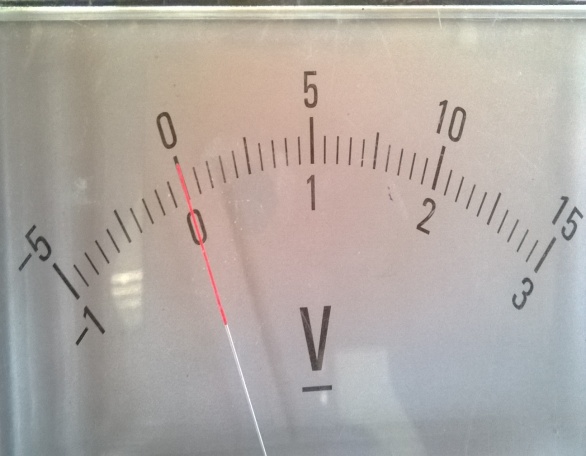 2
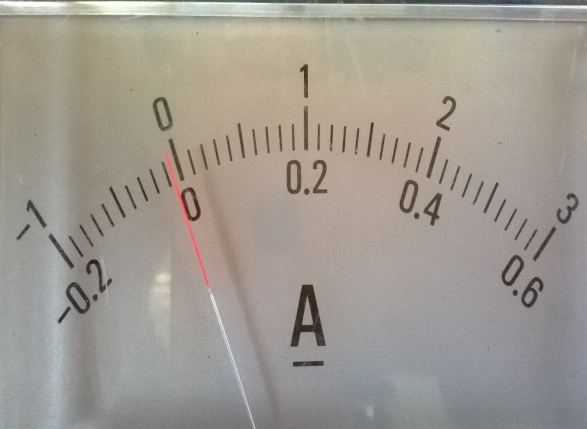 1
0
3
0,2
0,4
V
2
1
0,6
0
3
0,2
0,4
V
0,6
-
-
0,6
3
15
3
Quan sát thí nghiệm sau:
Vôn kế chỉ 6V
Ampe kế chỉ 0.24A
Kim quay ngược chiều
 kim đồng hồ (rất dễ 
gây hỏng dụng cụ đo)
Đổi chiều dòng điện
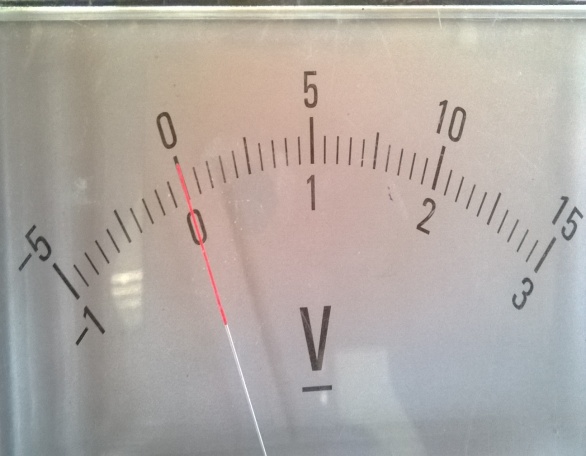 2
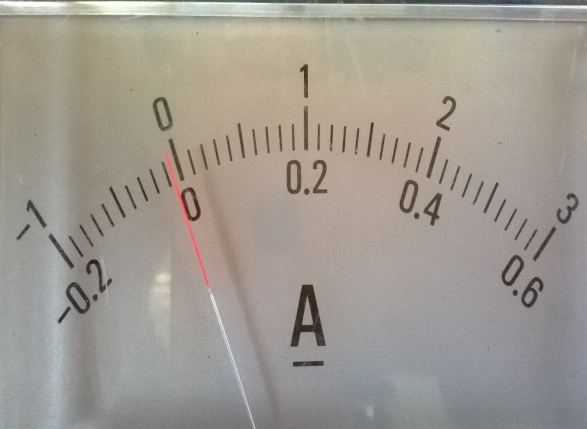 1
0
3
0,2
0,4
V
2
1
0,6
0
3
0,2
0,4
V
0,6
-
-
0,6
3
15
3
Hãy dự đoán hiện tượng xảy ra với kim của vôn kế và ampe kế?
-
-
Ampe kế và vôn kế một chiều 
không sử dụng được với 
dòng điện xoay chiều. 
Vậy dùng dụng cụ gì đây?
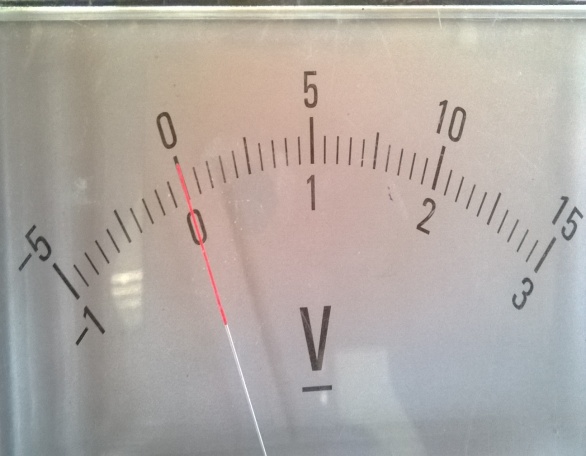 2
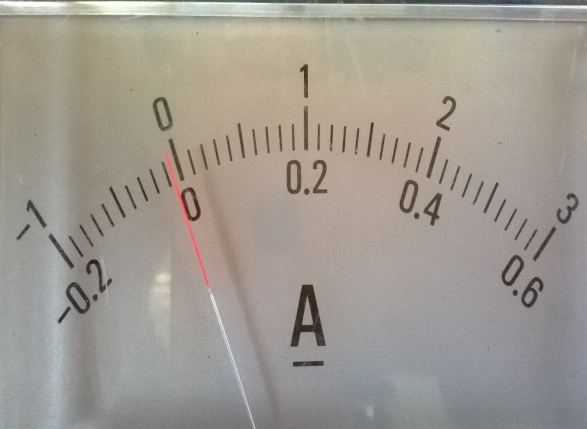 1
0
3
0,2
0,4
V
2
1
0,6
0
3
0,2
0,4
V
0,6
-
-
0,6
3
15
3
AC
~
Thay bằng nguồn điện xoay chiều 6V
Kim của ampe kế và
 vôn kế không quay 
( đều chỉ số 0)
Hãy dự đoán hiện tượng xảy ra với kim của vôn kế và ampe kế?
-
-
Hãy dự đoán hiện tượng xảy ra với kim của vôn kế và ampe kế?
36
12
*
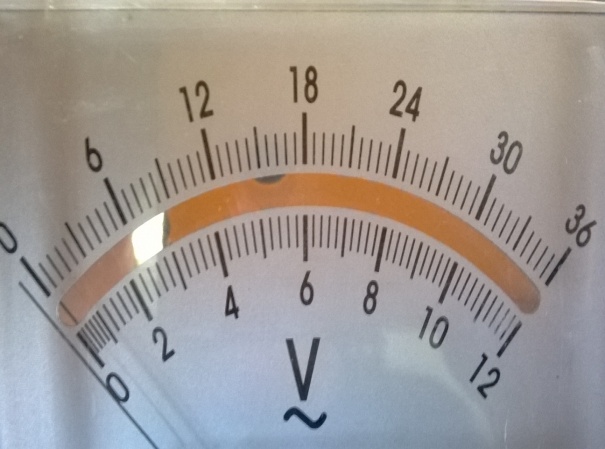 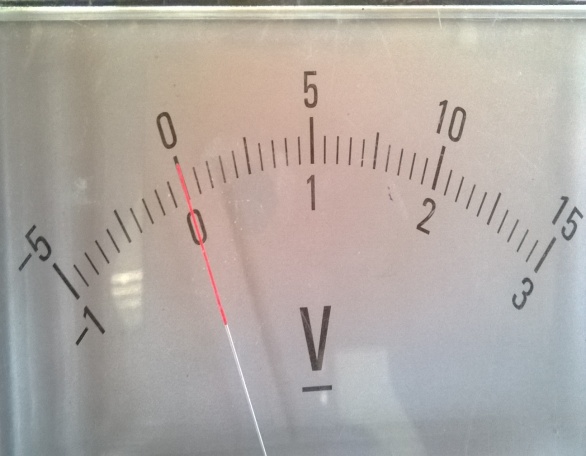 2
1
2
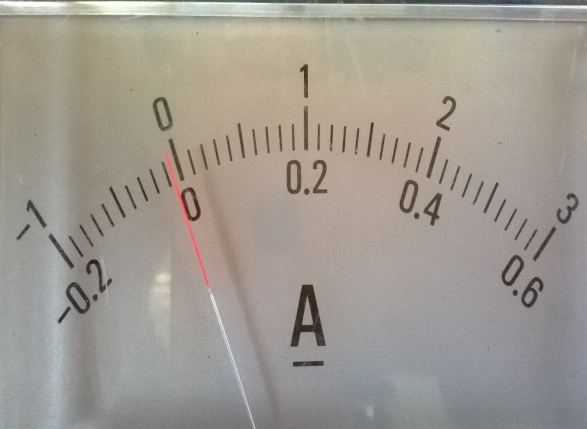 1
0
3
0,2
0
0,4
3
0,2
0,4
V
V
2
1
0,6
0,6
0
3
0,2
0,4
V
5
1
0,6
-
-
-
0,6
3
15
3
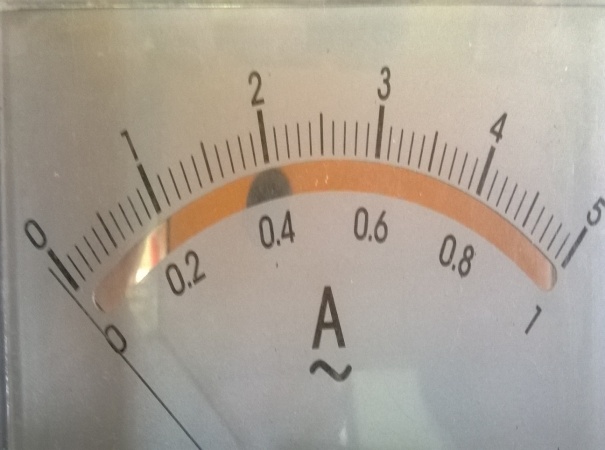 2
1
0
3
0,2
0,4
A
0,6
AC
-
Vôn kế chỉ 7V
Ampe kế chỉ 0.26A
Thay bằng vôn kế và ampe kế xoay chiều 
(kí hiệu AC hay ~)
36
12
*
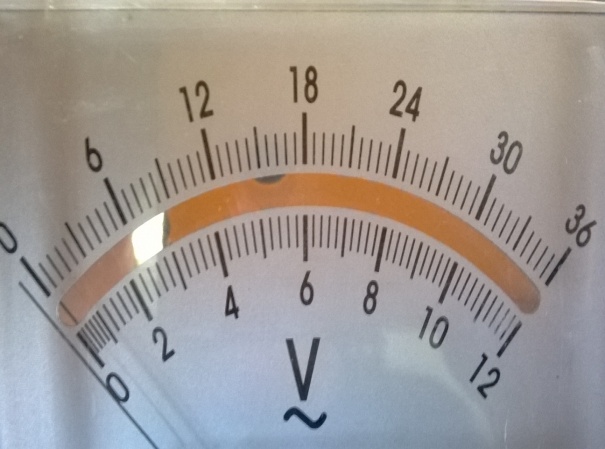 2
1
0
3
0,2
0,4
V
0,6
5
1
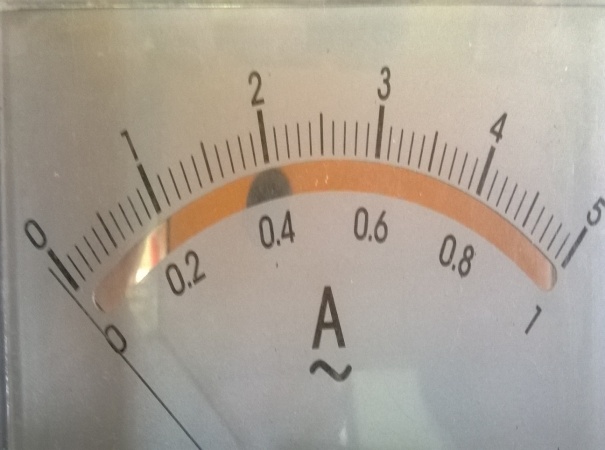 2
1
0
3
0,2
0,4
A
0,6
AC
Đổi hai đầu phích cắm vào ổ lấy điện
Vôn kế chỉ 7V
Ampe kế chỉ 0.26A
Hãy dự đoán hiện tượng xảy ra với kim của vôn kế và ampe kế?
Bảng kết quả đo
U (V)
I (A)
Đo cường độ dòng điện và hiệu điện thế xoay chiều bằng (1)................................... và (2).................................có kí hiệu là (3)...................
Đổi hai đầu phích cắm vào ổ lấy điện thì kết quả đo(4)..........................., khi mắc ampe kế xoay chiều và vôn kế xoay chiều vào mạch điện(5)..................... không cần phân biệt chốt âm, chốt dương.
ampe kế xoay chiều
không thay đổi
vôn kế xoay chiều
xoay chiều
AC (hay ~)
Các số đo này chỉ giá trị hiệu dụng của hiệu điện thế xoay chiều và cường độ dòng điện xoay chiều. Nghĩa là dòng điện xoay chiều có cường độ 3A khi chạy qua 1 dây dẫn tỏa ra 1 nhiệt lượng bằng nhiệt lượng khi cho dòng điện 1 chiều có cường độ 3A chạy qua dây dẫn đó trong cùng một thời gian.
Cường độ dòng điện và hiệu điện thế của dòng điện xoay chiều luôn biến đổi, vậy các số đo này chỉ giá trị nào?
Ta nói rằng I = 3A là cường độ dòng điện hiệu dụng của dòng điện xoay chiều (hay gọi tắt là cường độ dòng điện xoay chiều)
Lực từ tác dụng lên nam châm liên tục đổi chiều
Quang
Sinh lí
Nhiệt
Hóa học
Các tác dụng
Từ
Đo I
Đo U
Ampe kế xoay chiều
Vôn kế xoay chiều
Kí hiệu AC (hay ~)
Dòng điện xoay chiều
III. Đo cường độ dòng điện và hiệu điện thế của mạch điện xoay chiều
1. Quan sát
2. Kết luận
 -Dùng ampe kế hoặc vôn kế xoay chiều có kí hiệu AC (hay  ~) để đo các giá trị hiệu dụng của cường độ và hiệu điện thế xoay chiều. Khi mắc ampe kế và vôn kế xoay chiều vào mạch điện xoay chiều không cần phân biệt chốt của chúng.
[Speaker Notes: 6CX]
III. Vận dụng
C3: một bóng đèn có ghi 6V- 3W. Lần lượt mắc vào mạch điện 1 chiều rồi vào mạch điện xoay  chiều có cùng hiệu điện thế 6V. Trường hợp nào đèn sáng hơn? Tại sao?
A
DC
K
U = 6V
( 6V- 3 W )
A
˜
K
AC
( 6V- 3 W )
U = 6V
 C3:  Sáng như nhau. Vì hiệu điện thế hiệu dụng của dòng điện xoay chiều tương đương với hiệu điện thế của dòng điện một chiều có cùng hiệu điện thế 6V.
C4
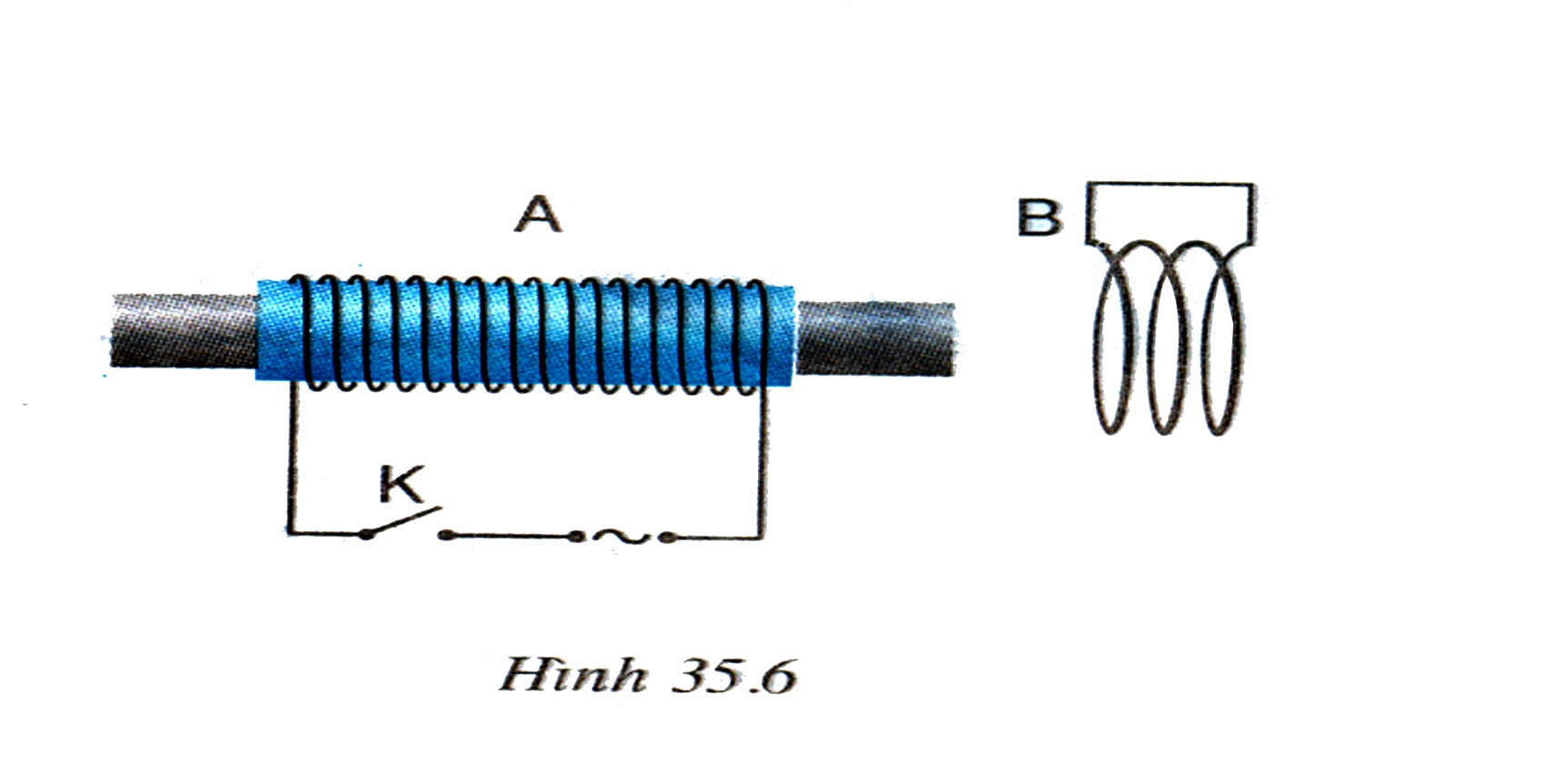 C4: Đặt một nam châm điện A có dòng điện xoay chiều chạy qua trước một cuộn dây  dẫn kín B như hình 35.6 .Sau khi đóng công tắcK thì trong cuộn dây B có xuất hiện dòng điện cảm ứng hay không?Vì sao?
B
A
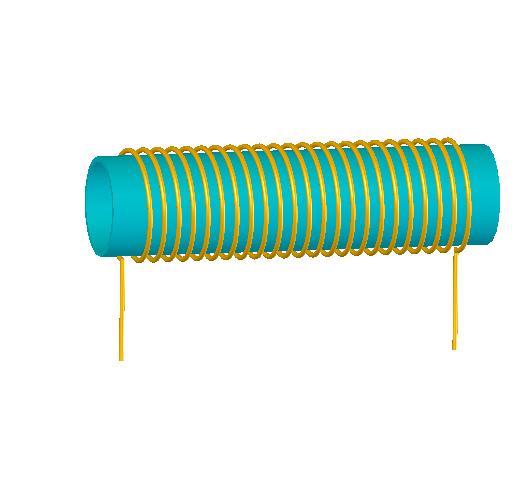 K
˜
 C4 : Trong cuộn dây B có dòng điện cảm ứng ,vì dòng điện xoay chiều qua cuộn dây A sinh ra từ trường biến thiên, do đó các đường sức từ xuyên qua tiết diện S của cuộn dây B biến thiên
DẶN DÒ

- Học bài 35
- Làm bài tập 35.1 đến 35.5 SBT
 - Xem phần có thể em chưa biết 
- Chuẩn bị bài 36
32
CHÀO TẠM BIỆT CÁC EMCHÚC CÁC EM HỌC GIỎI
33